DRUGS USED FOR THE  TREATMENT OF SYPHILIS & GONORRHEA
DRUGS USED FOR THE  TREATMENT OF SYPHILIS & GONORRHEA
At the end of lectures, the students should

List the drugs used in the treatment of syphilis  & gonorrhea.
Describe the mechanism of action and adverse  effects of each drug.
Describe the contraindications of drugs used
Describe the recommended regimens used for  the treatment of syphilis & gonorrhea
Know the alternative treatments in allergic  patients.
Sexually transmitted diseases
Caused by Treponema pallidum (T.pallidum)
a spiral-shaped, Gram-negative highly mobile bacterium
T. pallidum enters the body via skin and mucous membranes through abrasions during sexual contact or blood transfusion or placental transfer from a pregnant woman to her  fetus.
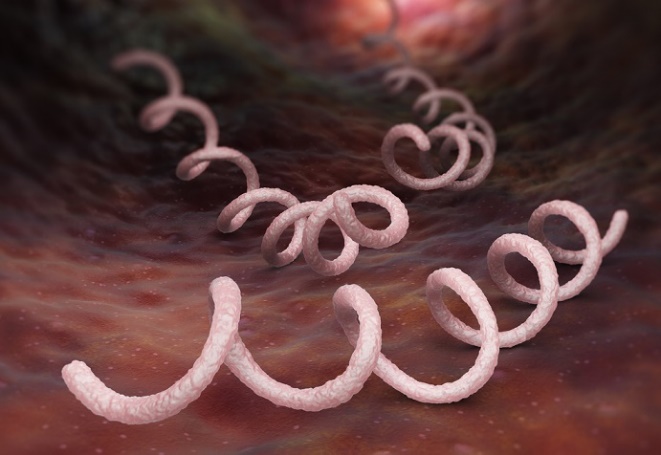 The signs and symptoms of syphilis vary depending upon stage of disease.
Disease progresses in multiple stages: 
Primary
Secondary
Latent
Tertiary
May become chronic if left untreated
 Painless skin ulceration (a chancre)
 Diffuse skin rash & mucous membranes lesions
Source: Seattle STD/HIV Prevention  Training Center at the University of  Washington, UW HSCER Slide Bank
Source: CDC/NCHSTP/Division of STD
Prevention, STD Clinical Slides
In latent syphilis there are little to no symptoms  which can last for years.
70% may have NO SYMPTOMS
Approximately 30% of untreated  patients progress to the tertiary stage within 1 to 20 years.

Rare because of the widespread use of antibiotics.

Manifestations as cardiovascular syphilis (syphilitic aortitis and an aortic  aneurysm).
If a pregnant woman has symptomatic or asymptomatic early syphilis, organisms may pass through the placenta to infect the fetus.
Perforation of Palate
Penicillin:
Penicillin G
Procaine Penicillin G
Benzathine Penicillin G
Tetracyclines
Doxycycline
Macrolides
Azithromycin
Cephalosporins
Ceftriaxone
Cefixime
β-Lactam Antibiotics
Mechanism of action
Inhibits bacterial cell wall synthesis  through inhibition of transpeptidase enzyme  required for crosslinks .

Bactericidal
Benzylpenicillin (penicillin G)
Procaine penicillin G
Benzathine penicillin G
Penicillin G
Short duration of action, given i.v.

Procaine penicillin G
Given i.m. - delayed absorption.
Long acting

Benzathine penicillin G
Given i.m. - Delayed absorption.
Long acting, 2.4 million units is given once.
All these penicillin preparations are:
Acid unstable
Penicillinase sensitive (β-lactamase sensitive)
Not metabolized
Excreted unchanged in urine through acid  tubular secretion.
 Renal failure prolong duration of action.
Hypersensitivity
Convulsions with high doses or renal failure
Super infections
Macrolides e.g. 
Azithromycin
Tetracyclines e.g. 
doxycycline
Cephalosporins
Ceftriaxone 
cefixime
Inhibit bacterial protein synthesis by reversibly binding to 30S bacterial ribosomal subunits.
Bacteriostatic
Doxycycline
Given orally
Well absorbed orally
Long acting
100 mg	BID daily for 14 days.
Nausea, vomiting ,diarrhea & epigastric pain (given with food)
Brown discoloration of teeth in children
Deformity or growth inhibition of bones in children
Hepatic toxicity ( prolonged therapy with high dose).
Vertigo
Superinfections.
Pregnancy
Breast feeding
Children (below 10 yrs)
21
Inhibits bacterial protein synthesis by binding to bacterial 50S ribosomal subunits.
Acid stable
Penetrates into most tissues except CSF
Half life : 2-4 days
Once daily oral dose
Should be given 1hour before or 2 hour after meals
No effect on cytochrome P450
GIT upset: 
Nausea, 
Vomiting, 
Abdominal pain 
Diarrhea.

Allergic reactions: 
Urticaria, 
Mild skin rashes.
Inhibit bacterial cell wall synthesis
Bactericidal
Ceftriaxone
Third generation cephalosporins
Given parenterally (i.v.)
Eliminated via biliary excretion
Long Half-life
Hypersensitivity reactions
1
Thrombophlebitis
2
Superinfections
3
Diarrhea
4
WHO GUIDELINES FOR THE Treatment
of Treponema pallidum (syphilis)
Congenital syphilis
Aqueous crystalline penicillin G 100,000–150,000 units/kg/day, administered as 50,000 units/kg/dose IV every 12 hours during the first 7 days of life and every 8 hours thereafter for a total of 10 days
OR
In infants with  confirmed  congenital syphilis
or infants who are	  clinically normal,
but whose mothers
had untreated  syphilis
Procaine penicillin G 50,000 units/kg/dose IM in a single daily dose for 10 daysOR
Benzathine penicillin G 50,000 units/kg/dose IM in a single dose
GONORRHEA
Caused by, Neisseria gonorrhea,
Pus producing bacteria
Gram –ve cocci
GONORRHEA
Transmitted during sexual contact with affected person.
Many people have no symptoms.
Men may have burning with urination, discharge from the penis or testicular pain.
Women may have burning with urination, vaginal discharge, vaginal bleeding between periods, or pelvic pain.
3rd generation  Cephalosporins
Ceftriaxone, Cefixime
Fluoroquinolones**
Ciprofloxacin
Spectinomycin
Uncomplicated gonorrheal infections  3rd	generation cephalosporins
500mg ceftriaxone, i.m.  or 400 mg of cefixime, po
Typically given in combination with
a single dose of azithromycin(1gm, po)  or doxycycline(100 mg BID, p.O.) for 7
days.
Single oral dose of :  Ciprofloxacin(500 mg)  Ofloxacin(400 mg)
All are bactericidal
Inhibit DNA synthesis by inhibiting DNA gyrase enzyme (required for DNA  supercoiling).
GIT: Nausea , vomiting & diarrhea
CNS: Headache & dizziness
May damage growing cartilage and cause
arthropathy.
Phototoxicity, avoid excessive sunlight
Pregnancy

Nursing mothers

Children (younger than 18 years)
Inhibits protein synthesis by  binding to 30 S ribosomal subunits.
2 g, i.m, once
Pain at site of injection
Fever
Nephrotoxicity (not common).
If left untreated, it can spread through  blood stream into:
Eyes
Joints
Heart valves
Brain
It can also spread from a mother to a child  during birth.
Newborn eye infections conjunctivitis,  may lead to blindness
Prophylaxis of neonatal conjunctivitis
WHO guidelines suggest one of the  following options for topical application to  both eyes immediately after birth:
Silver nitrate 1% solution or
Erythromycin 0.5% eye ointment or
Tetracycline hydrochloride 1% eye ointment or
Povidone iodine 2.5% solution (water-based) or
Chloramphenicol 1% eye ointment
It has germicidal effects due to  precipitation of bacterial proteins  by liberated silver ions.

Put into conjunctival sac once  immediately after birth (no later  than 1h after birth )
0.5%	ointment for treatment &  prevention of corneal & conjunctival infections.

Put into conjunctival sac  immediately after birth (no later than  1 hr after delivery )
Thanks